What sort of foods do you think are healthy for our body? Are there any foods we need to avoid eating lots of?
We need different foods to do different jobs for our body which is why we need to eat lots of different types of food to keep our body as healthy as possible.
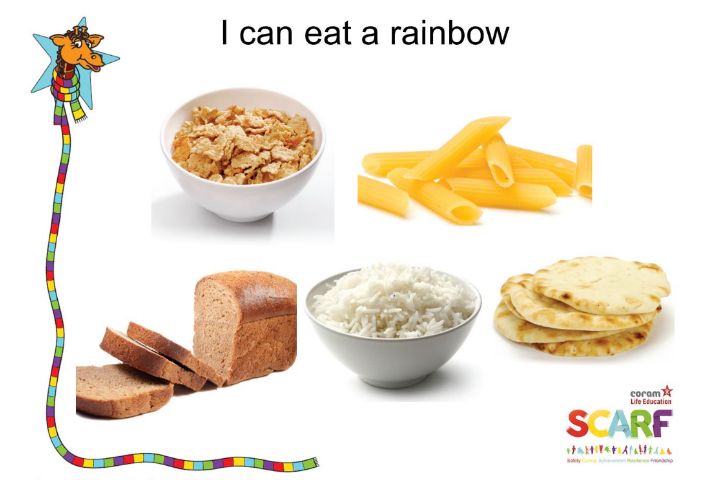 What sort of foods are shown in the picture?
 
These are carbohydrate foods. They give our body extra energy. 

To help the remember this, can you wave your arms in the air and shout out 'ENERGY'!
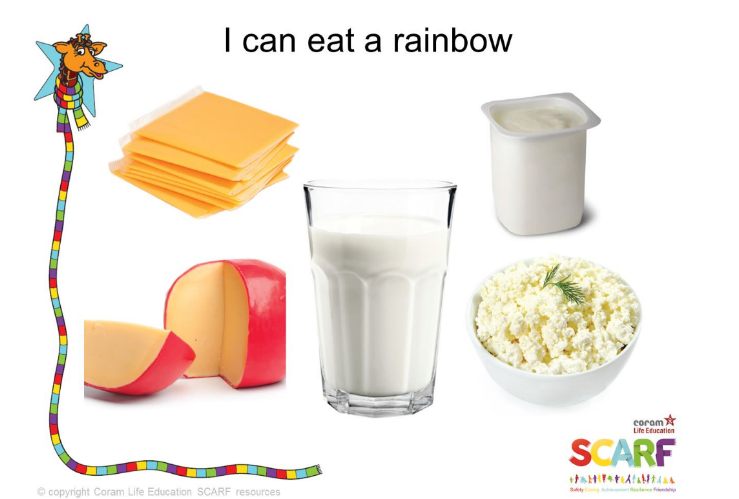 What do we normally pour on cereal?

All these foods are made from milk - we call them dairy foods.

 What are the other foods on the picture made from milk? 

Dairy foods help to keep our teeth and bones strong and healthy. 

To help you remember show a big 'cheesy' grin and, whilst doing a brushing teeth action, say 'CHEESE'!
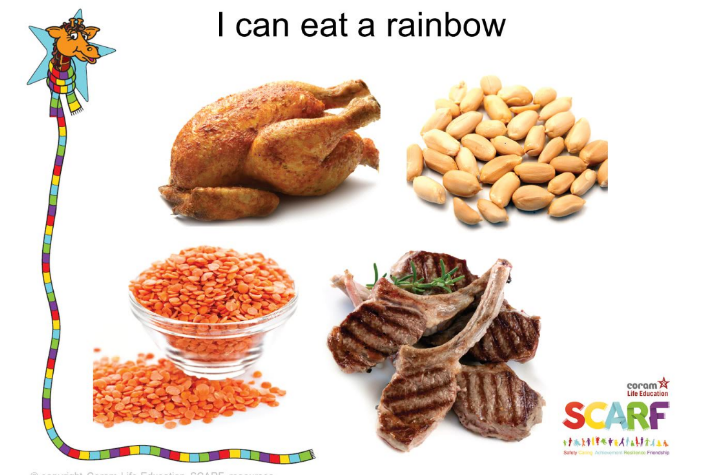 What foods can you see in this picture? 

These foods all contain something called protein.

Protein helps our muscles and body to grow, work and repair itself.

To help remember this feel the muscle in your upper arm and say in a big, strong voice, 'PROTEIN'.
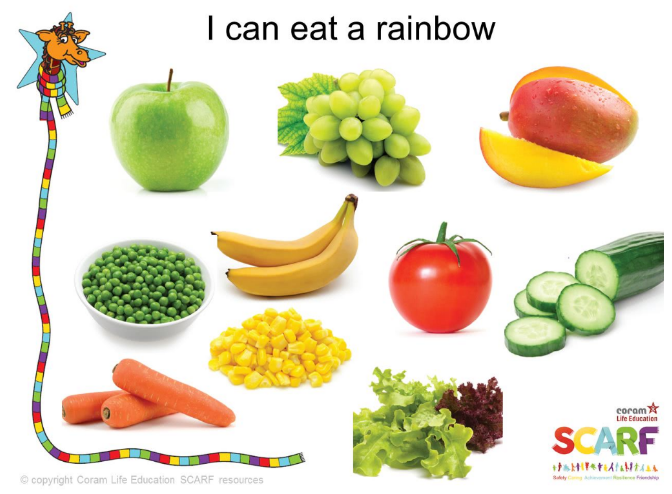 What foods can you see here?

What do we call these sorts of foods? 

How many portions of fruit and vegetables should we eat each day?

Fruit and vegetables help to keep us 'glowing with health'.
To help the children remember to eat at least five portions of fruit and beg each day ask them to hold one hand up in the air and say 'HEY, HEY, FIVE A DAY!'!
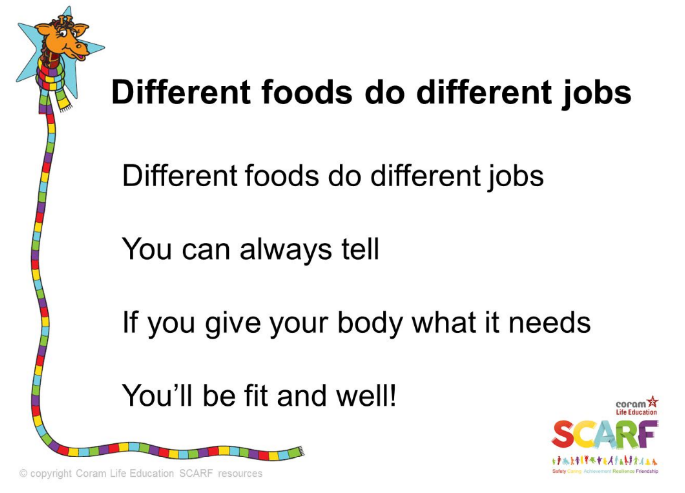